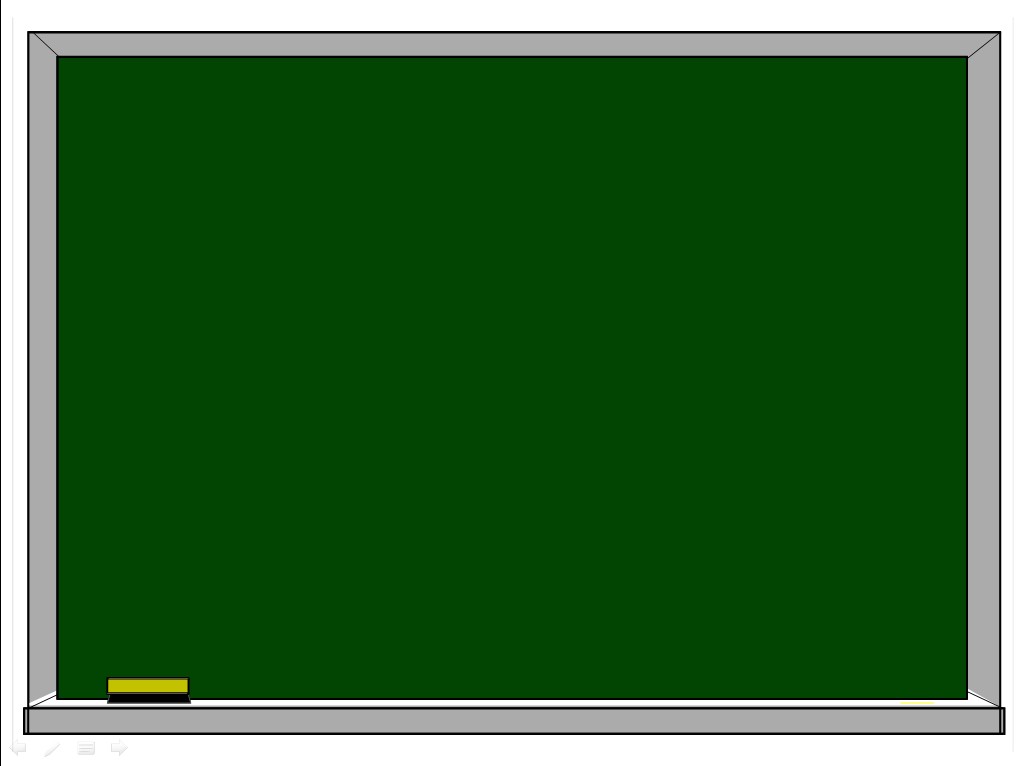 “№137 НОМ” КММ Бастауыш сынып мұғалімі  Мубаракова Кундыз Сериковна
1”А” сынып 
Ашық сабағы
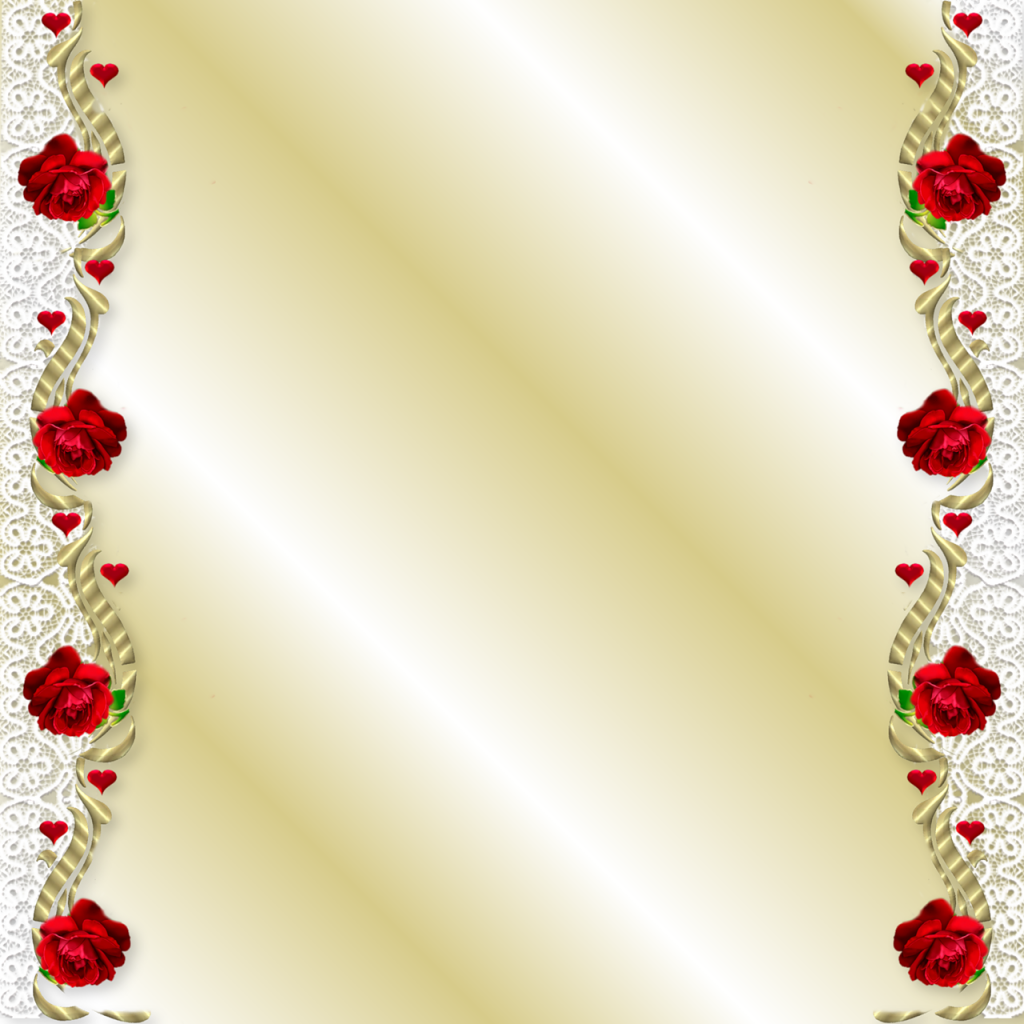 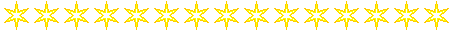 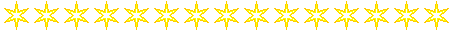 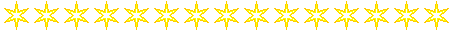 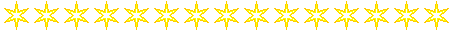 Сынып жетекшісі: Мубаракова К.С.
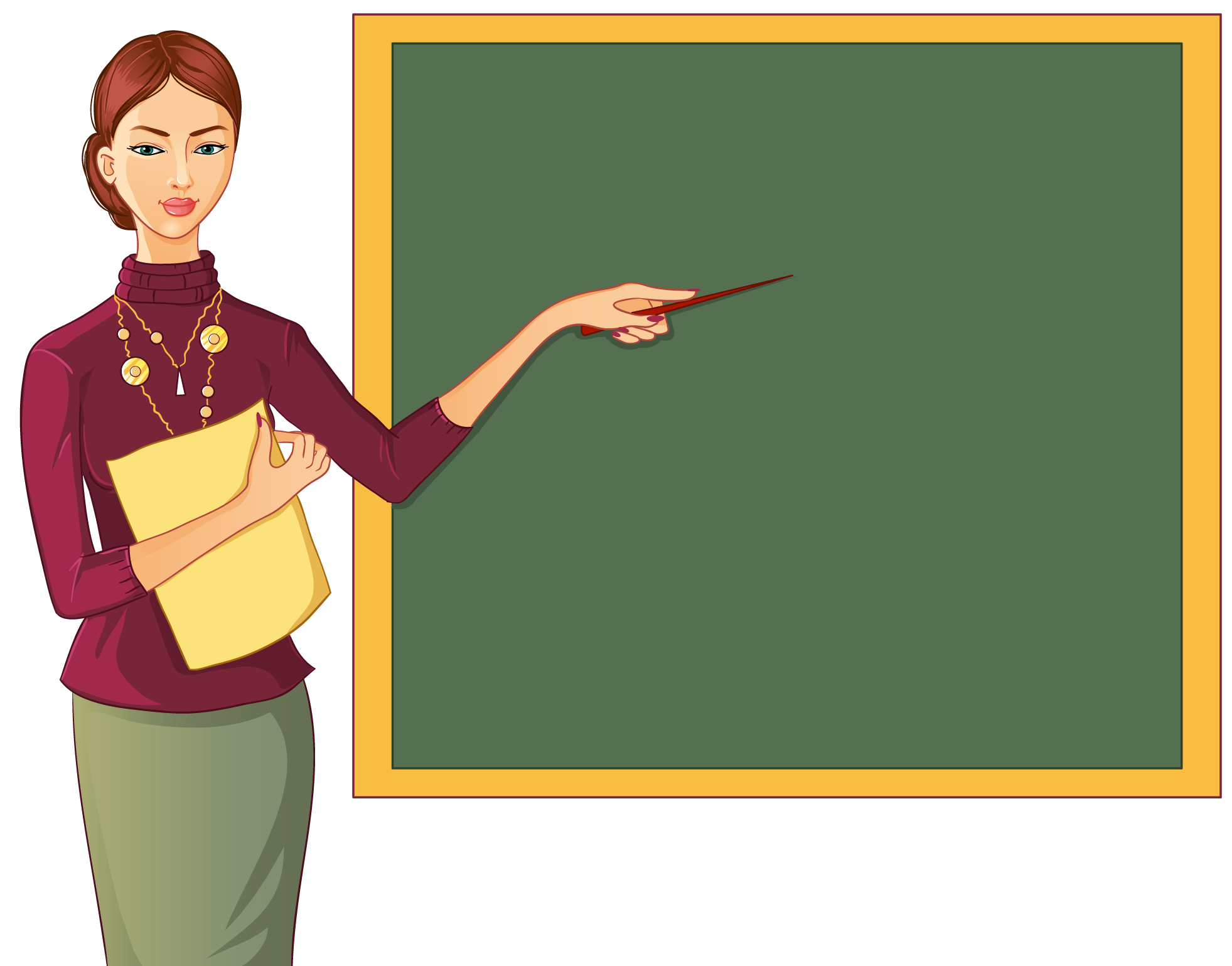 Сабақтың тақырыбы:
“И и” дыбысы және әрпімен танысу
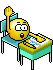 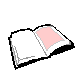 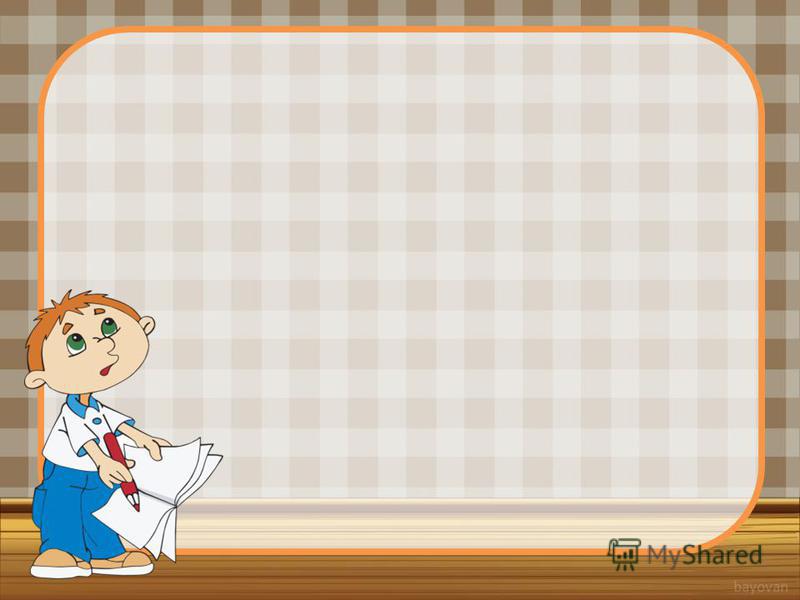 Сабақтың мақсаттары:Барлығы:  Жаңа білімді меңгереді.Көбі:  Тақырыпты түсініп, тыңдап, жетекші сұрақтар арқылы талқылайды.Кейбірі: Алған білімді өмірде қолдана алады.Жетістік критерийлері: Айтылған сөздер мен сөйлемдердің көпшілігін дұрыс қайталай алады. Нақты сөйлеу арқылы, мәселені түсінгенін көрсете алады. Құндылықтарды дарыту:Оқушыларды бір-біріне деген құрмет көрсетуіне тәрбиелеу. Пәнаралық байланыс:Өнер, ана тілі сабағыАКТ қолдану дағдыларыАудиожазба , таныстырылым.Тілдік құзыреттілікМен және табиғат. И дыбысы мен әрпі.
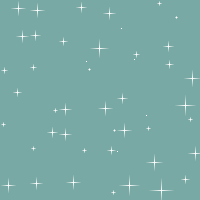 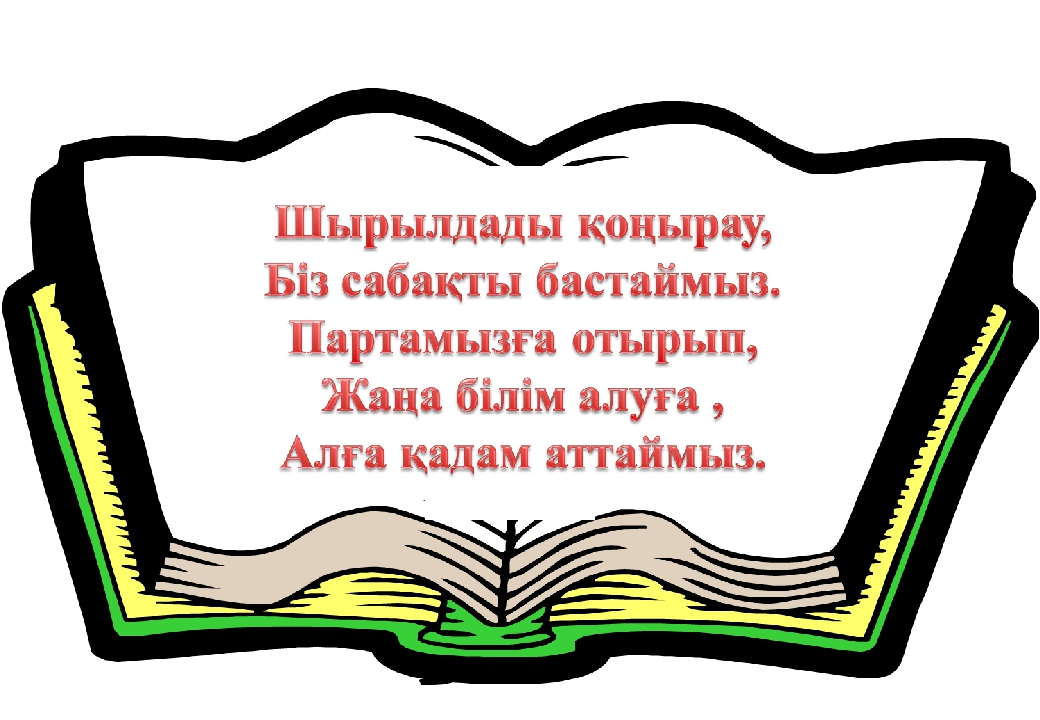 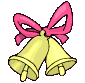 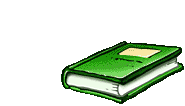 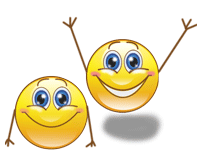 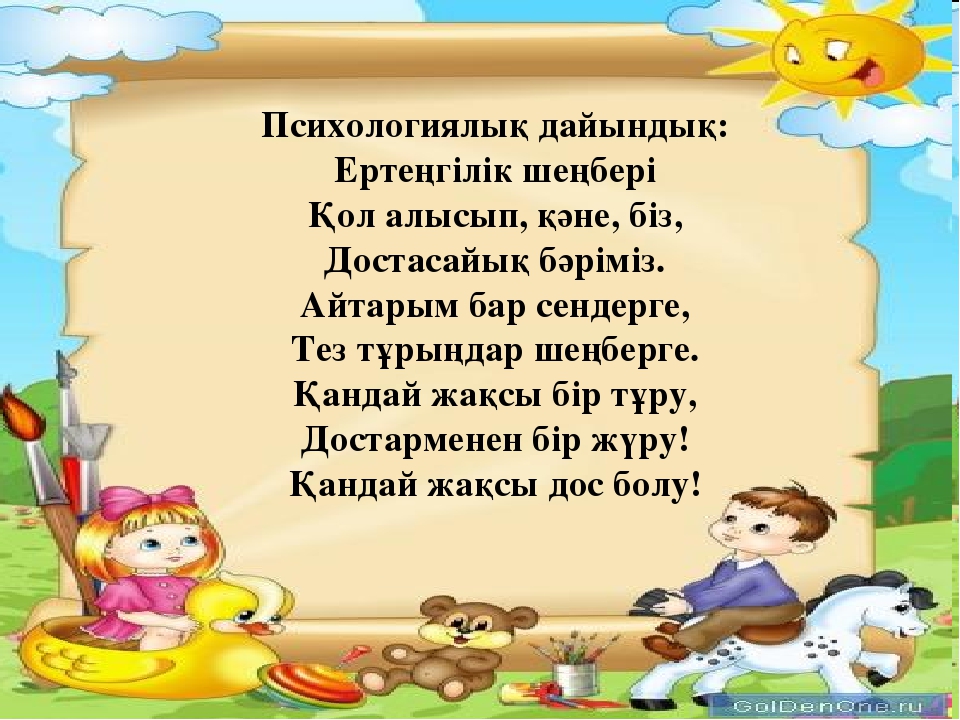 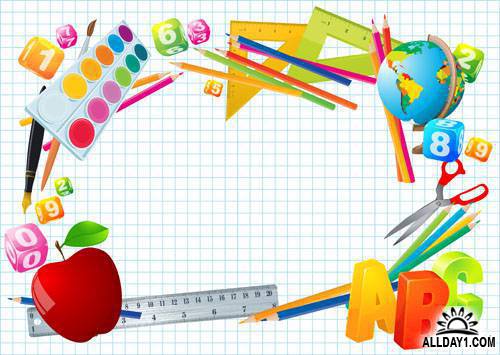 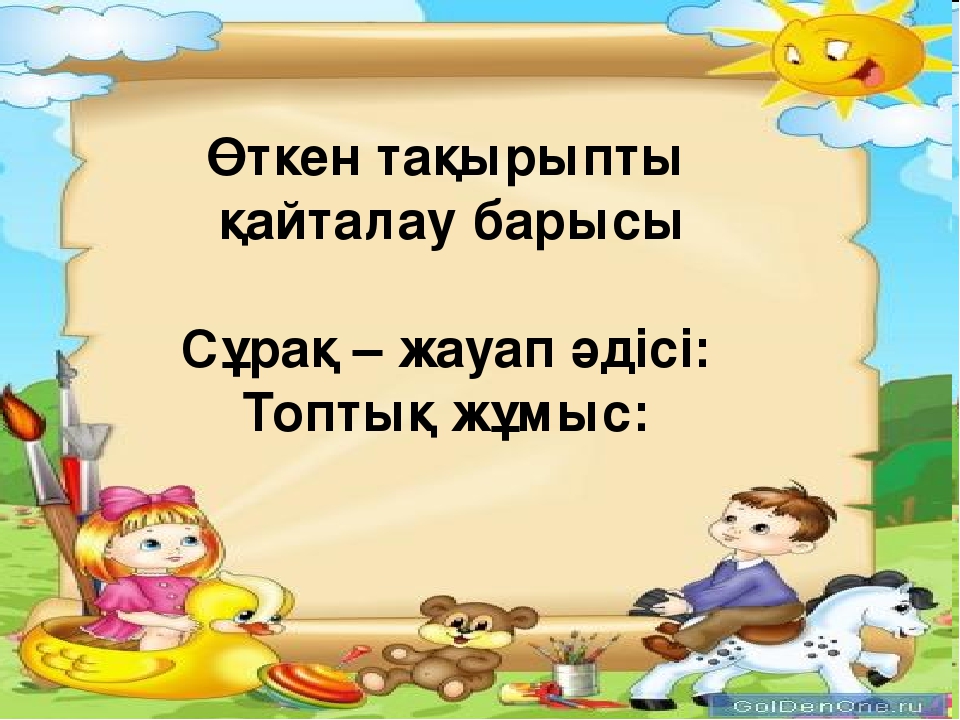 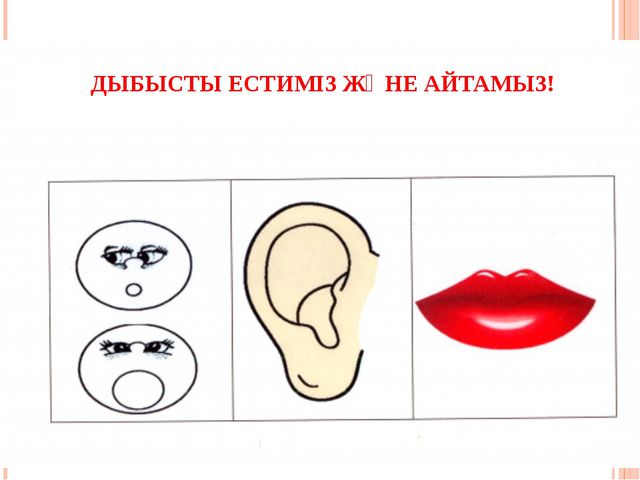 Дыбысты естиміз және айтамыз!
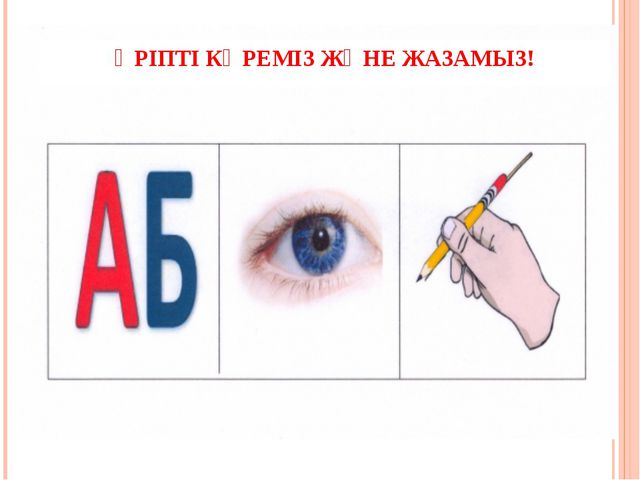 Әріпті көреміз және жазамыз!
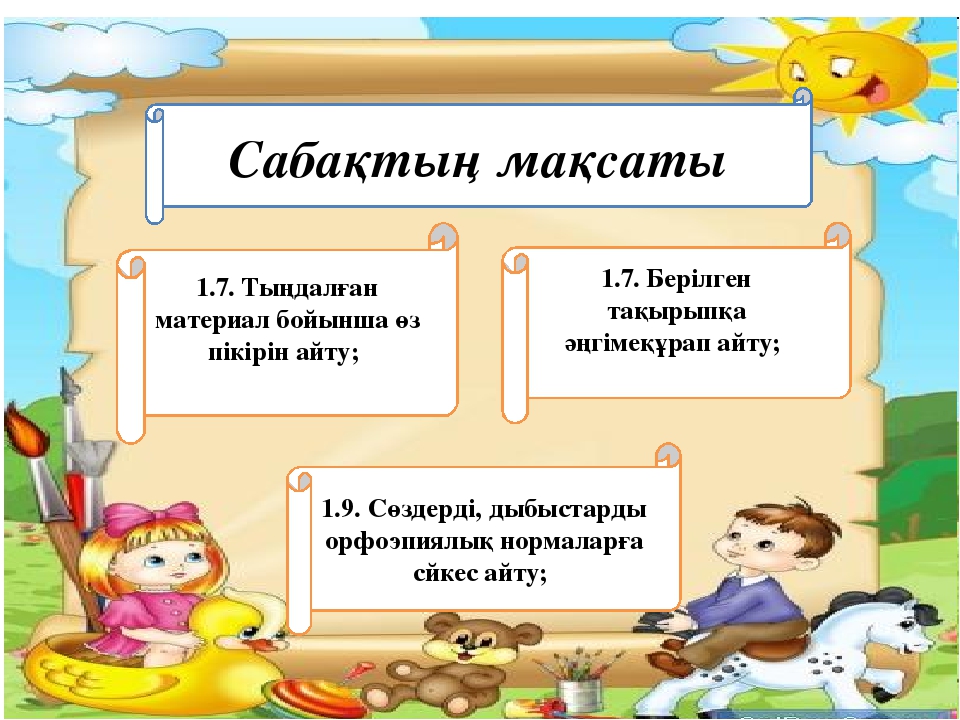 2.2 Оқылған мәтіннің       мазмұнын түсіну.
1.2 Сөздерді, дыбыстарды орфоэпиялық нормаларға сәйкес дұрыс айту.
2.9 Дыбыс пен әріпті тану және ажырату
1.6 Тыңдаушының назарын аудару.
1.11 Пунктуациялық нормаларды сақтау.
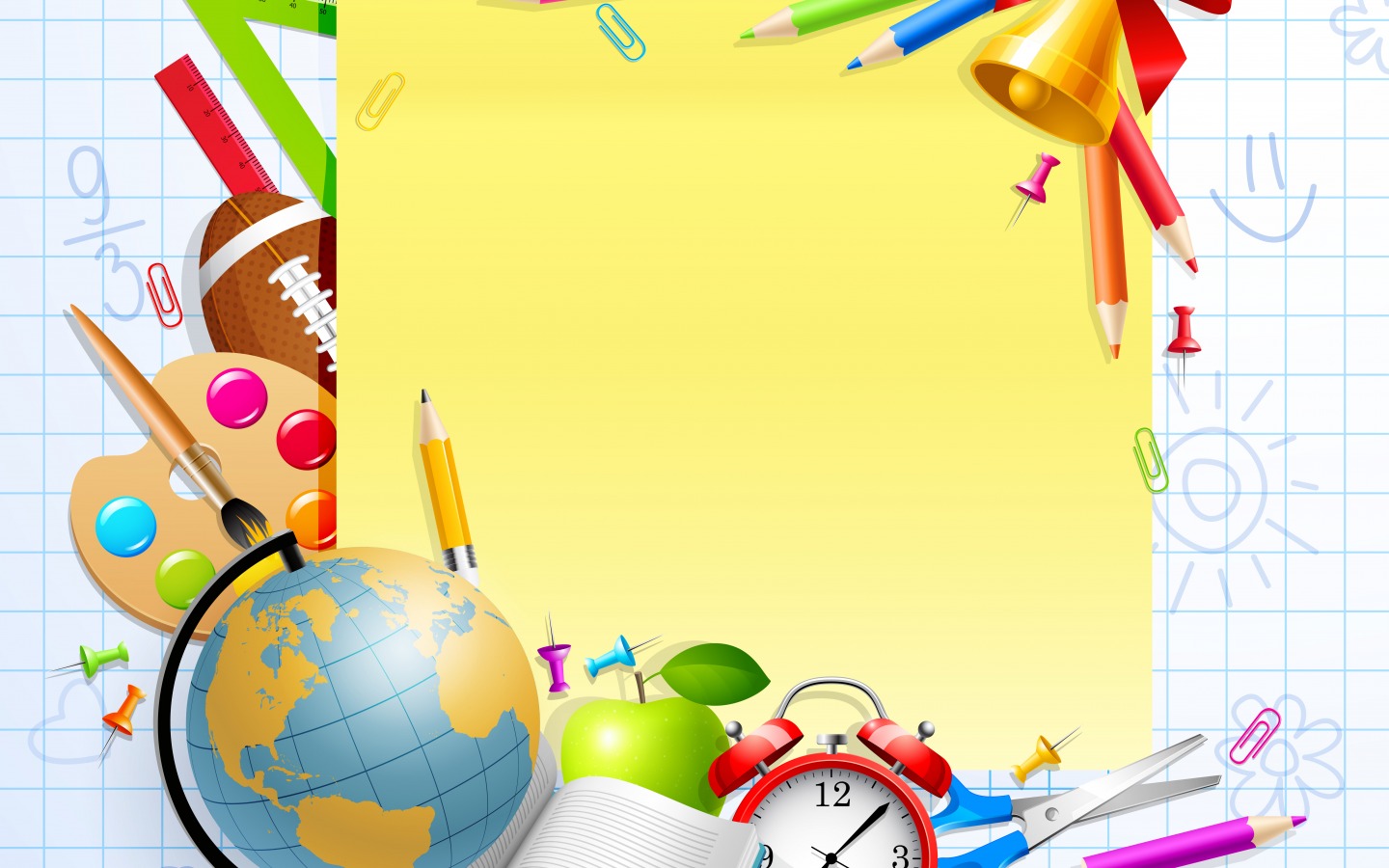 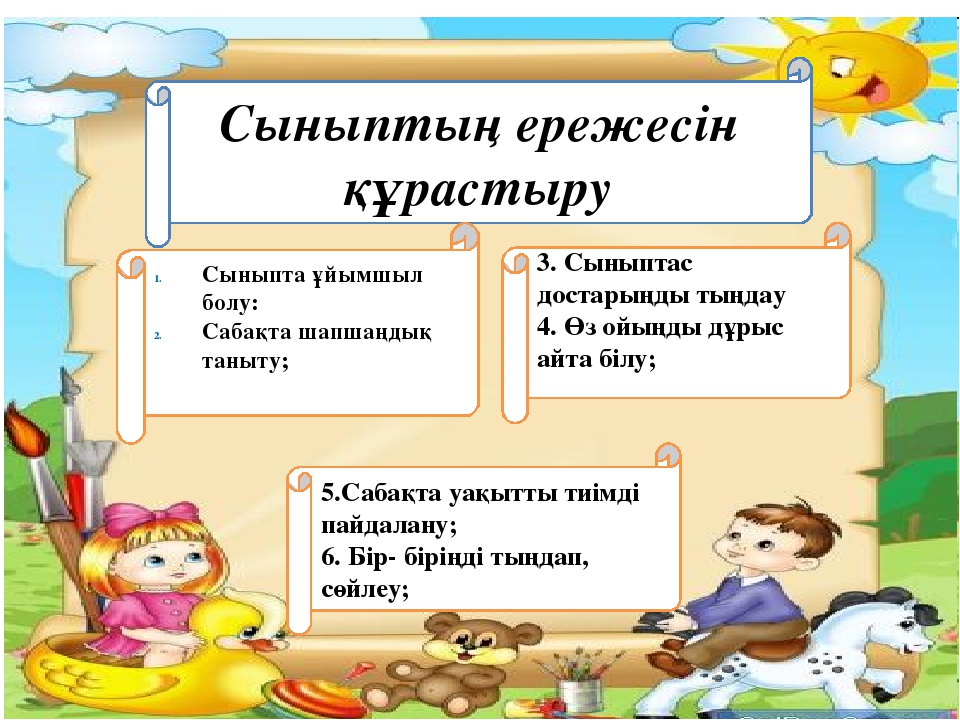 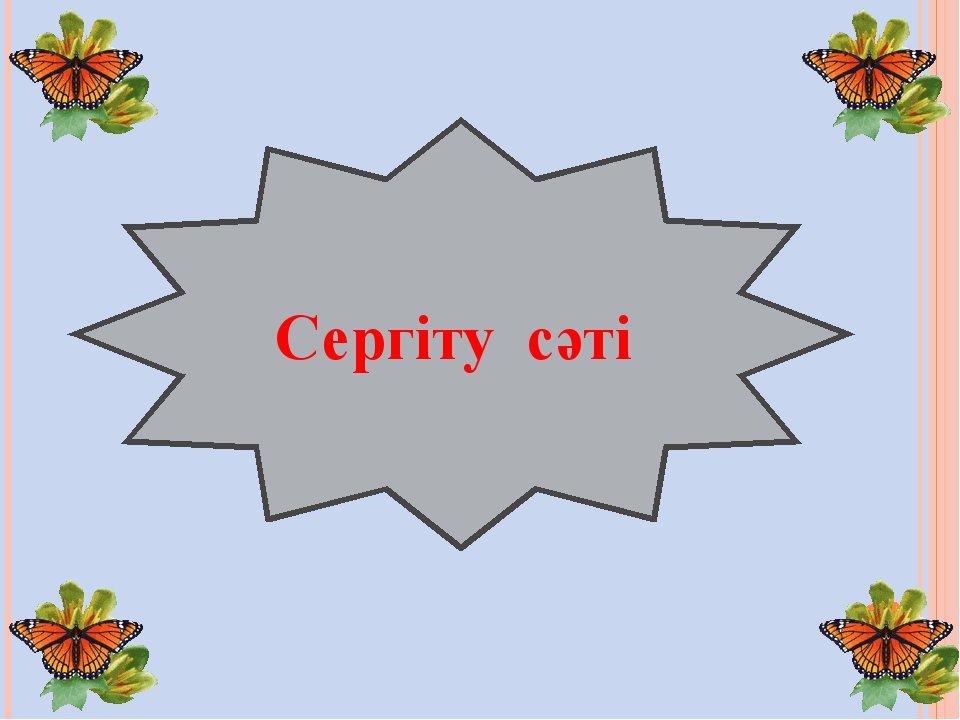 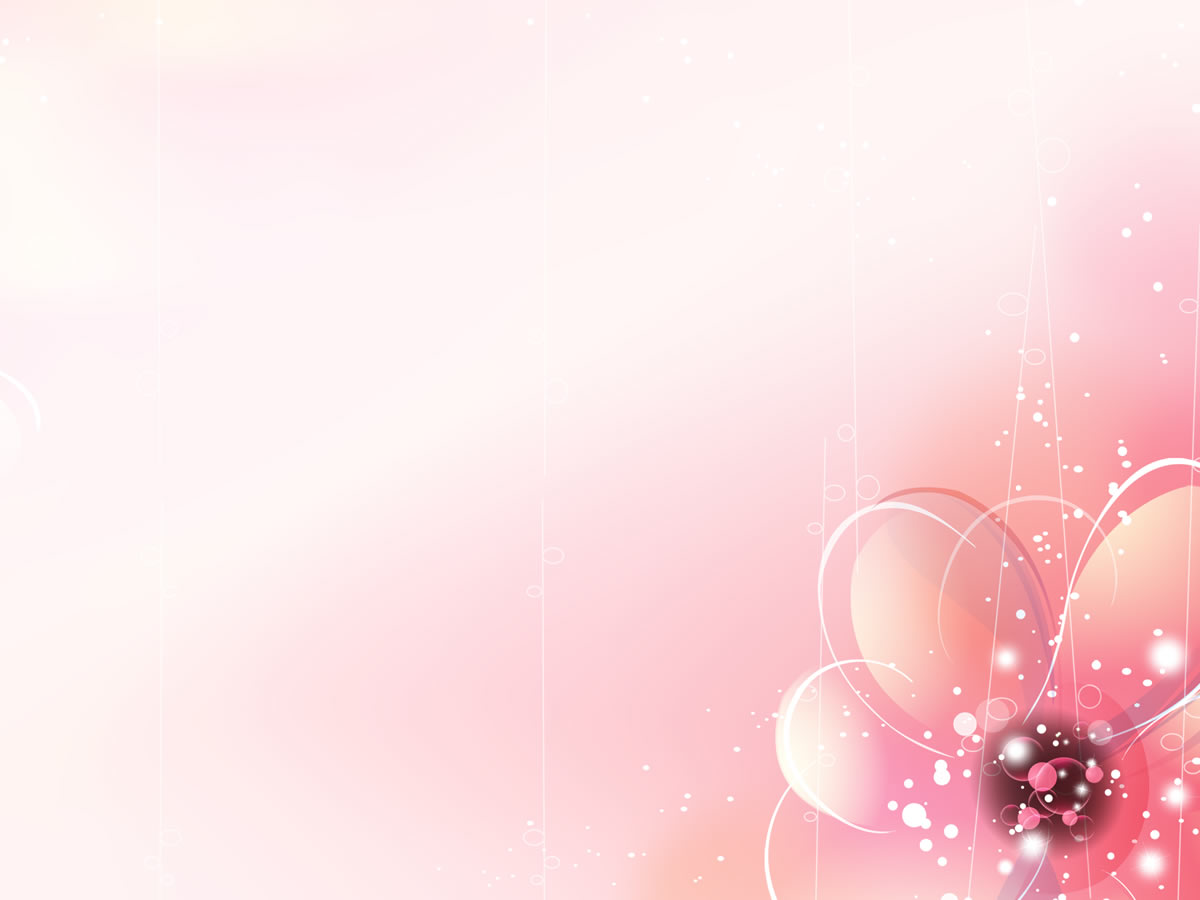 Топқа бөлу
Әріп 
тобы
Буын 
тобы
Сөз тобы
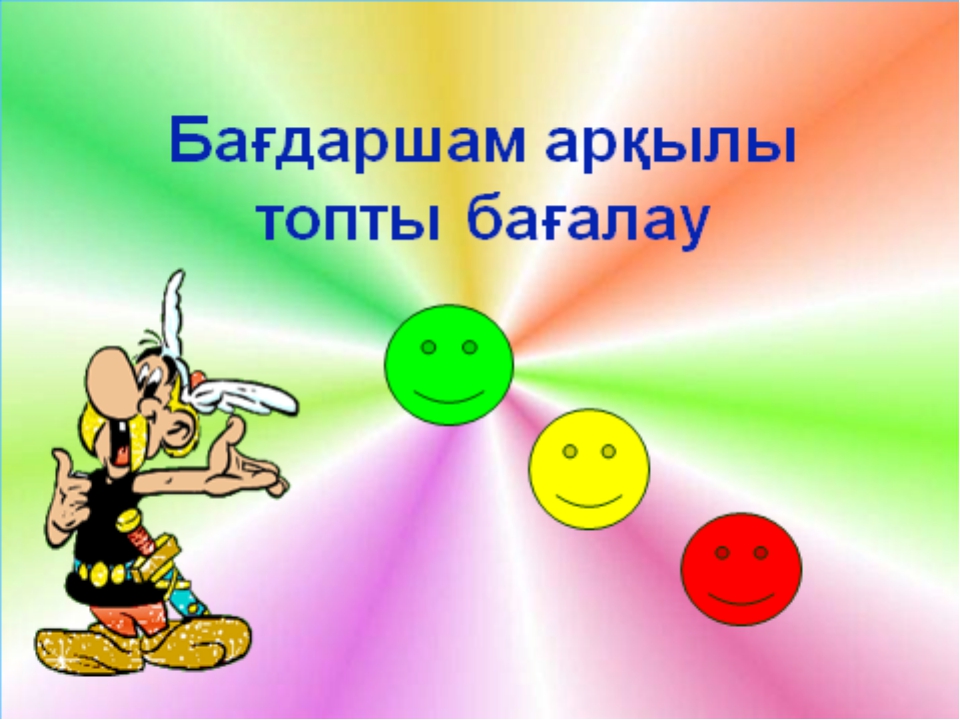 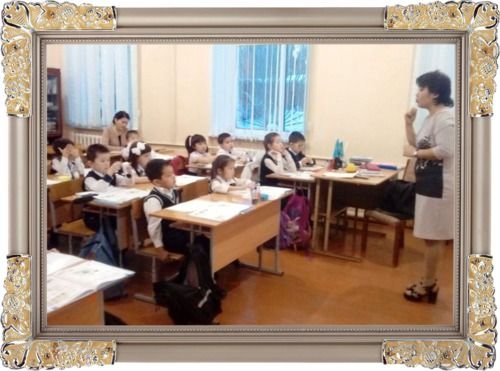 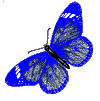 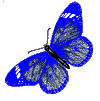 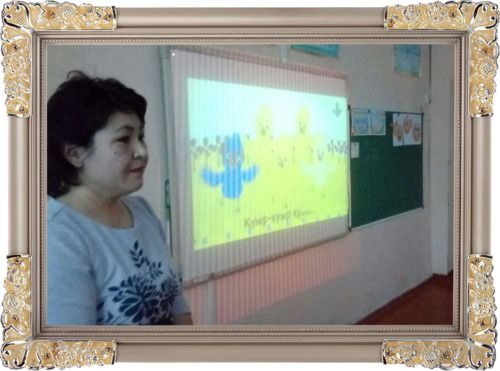 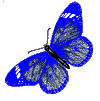 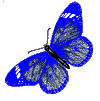 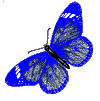 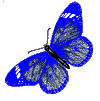 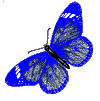 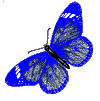 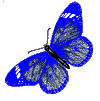 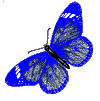 И дыбысына байланысты жұмбақтарды шешу.
Шешуі инелік қандай дыбыстан басталып тұрғанын табу.
Екінші тапсырма И дыбысына байланысты сөздер  ойлап айту.  Сөздерді буынға бөлу.
Дыбыстық талдау жасау.
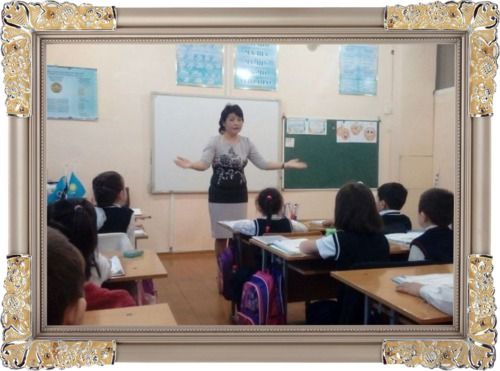 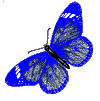 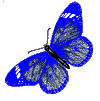 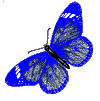 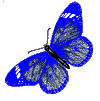 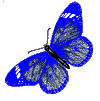 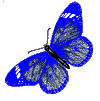 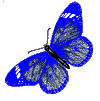 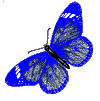 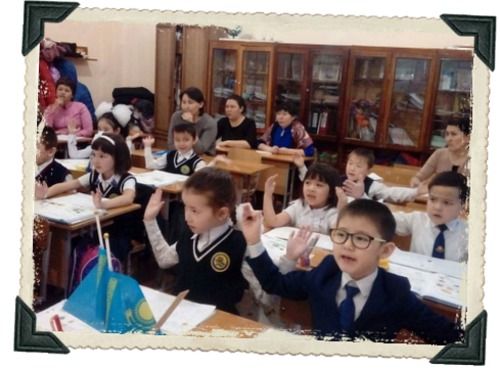 И дыбысының қолды  құшақ ашуына байланысты дауысты дыбыс екеніне көз жеткізеді.
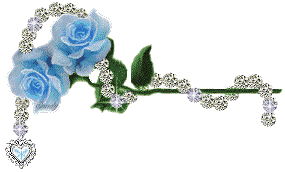 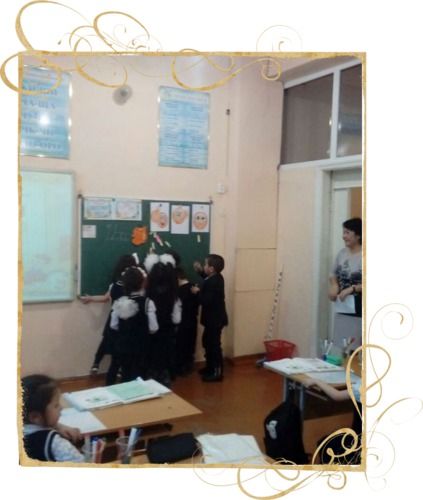 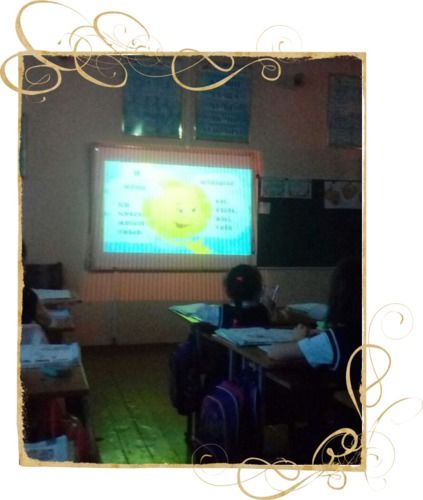 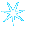 И дыбысына байланысты шағын видео ролик көреді. И дыбысы жуан және жіңішке болу себебін тусінеді.
Сабақ соңында сабақты тусінгенін немесе түсінбегенін анықтау
Сергіту сәті
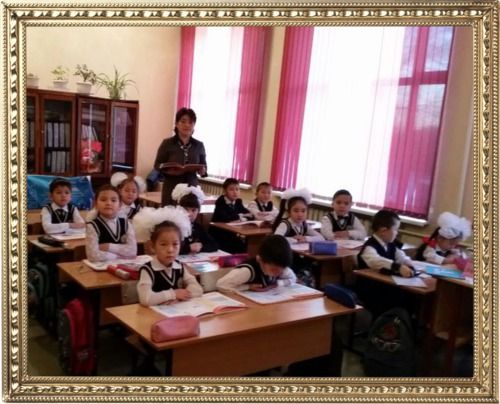 Кітаппен жұмыс.
Балалар И дыбысына байланысты сөздерді оқиды.
Екінші тапсырма: жаңылтпашты жатқа айтады.
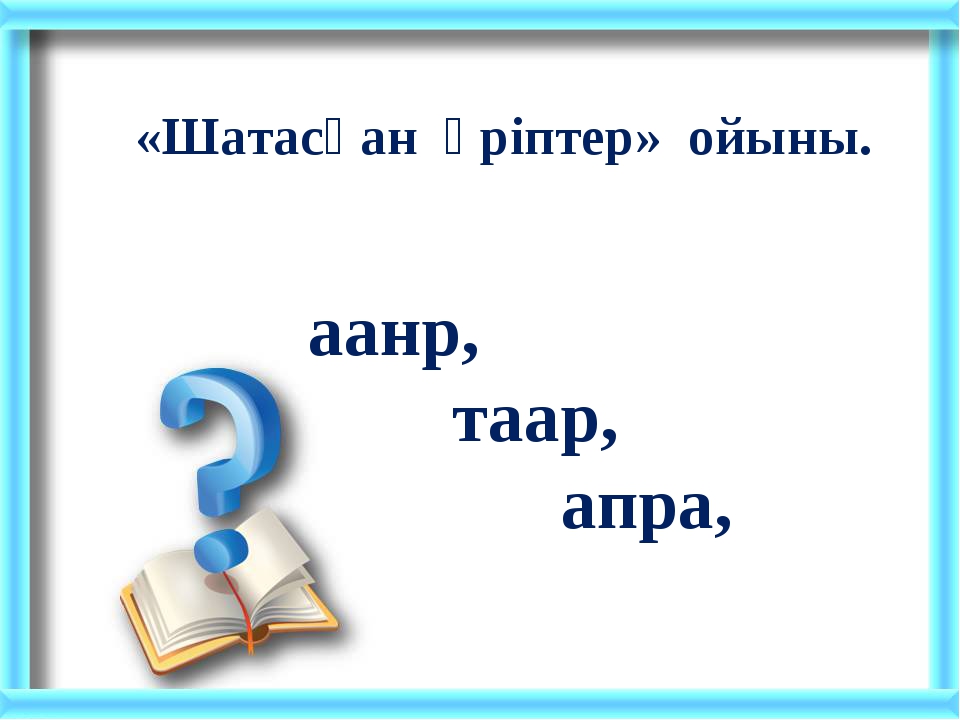 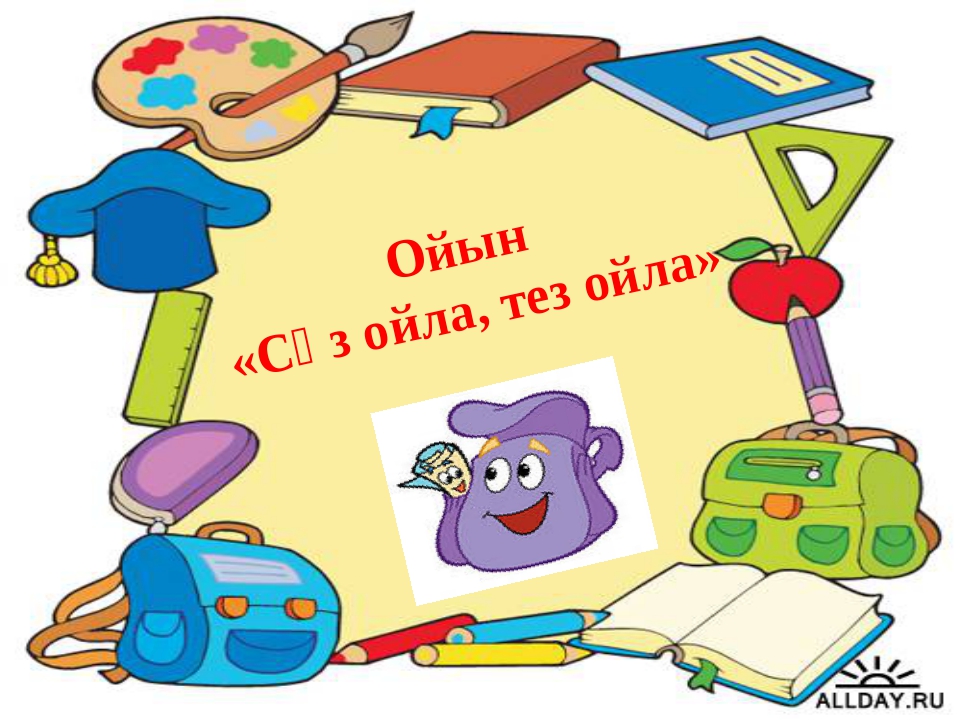 “ШАТАСҚАН  ӘРІПТЕР” ойыны
ө
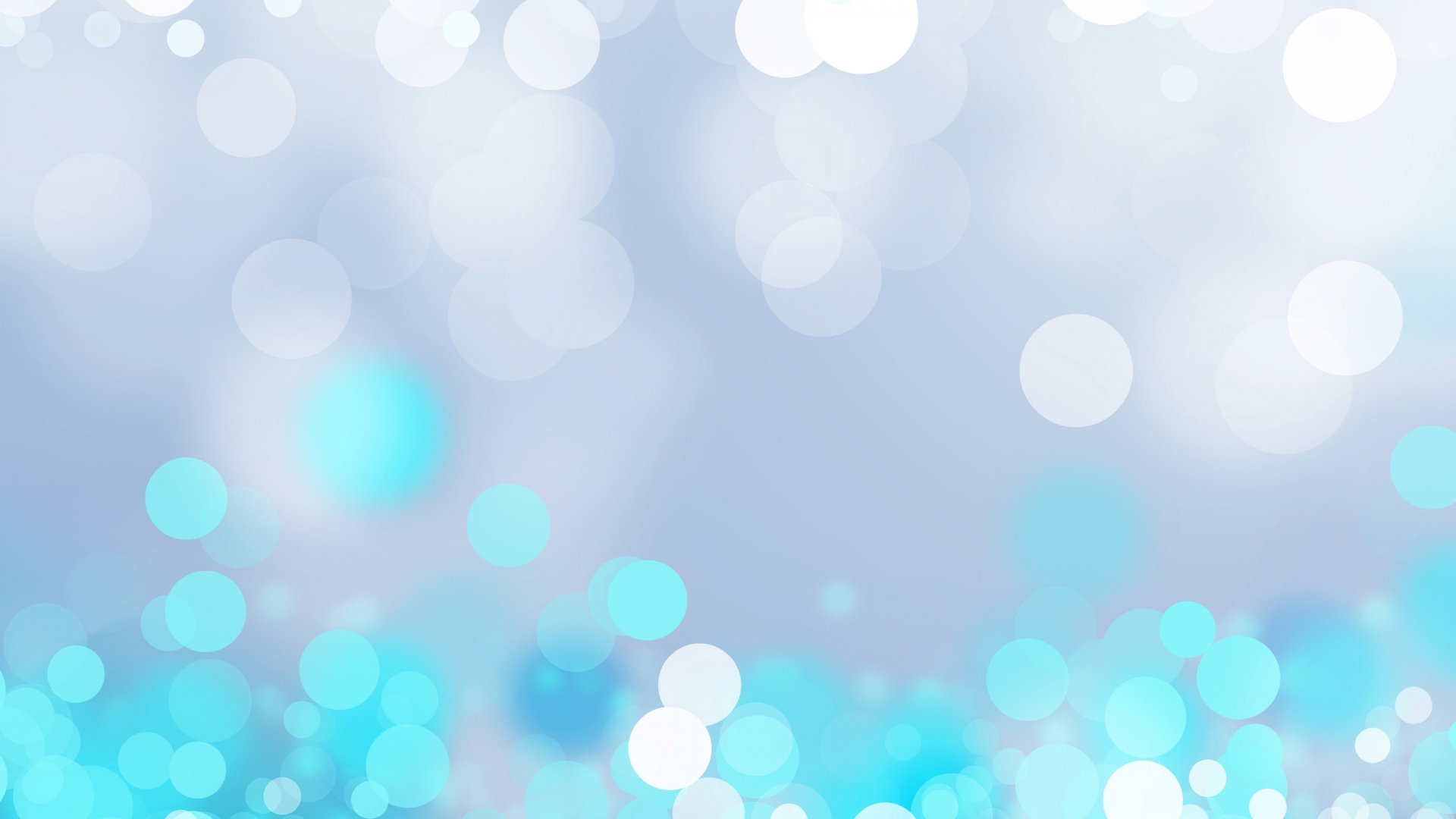 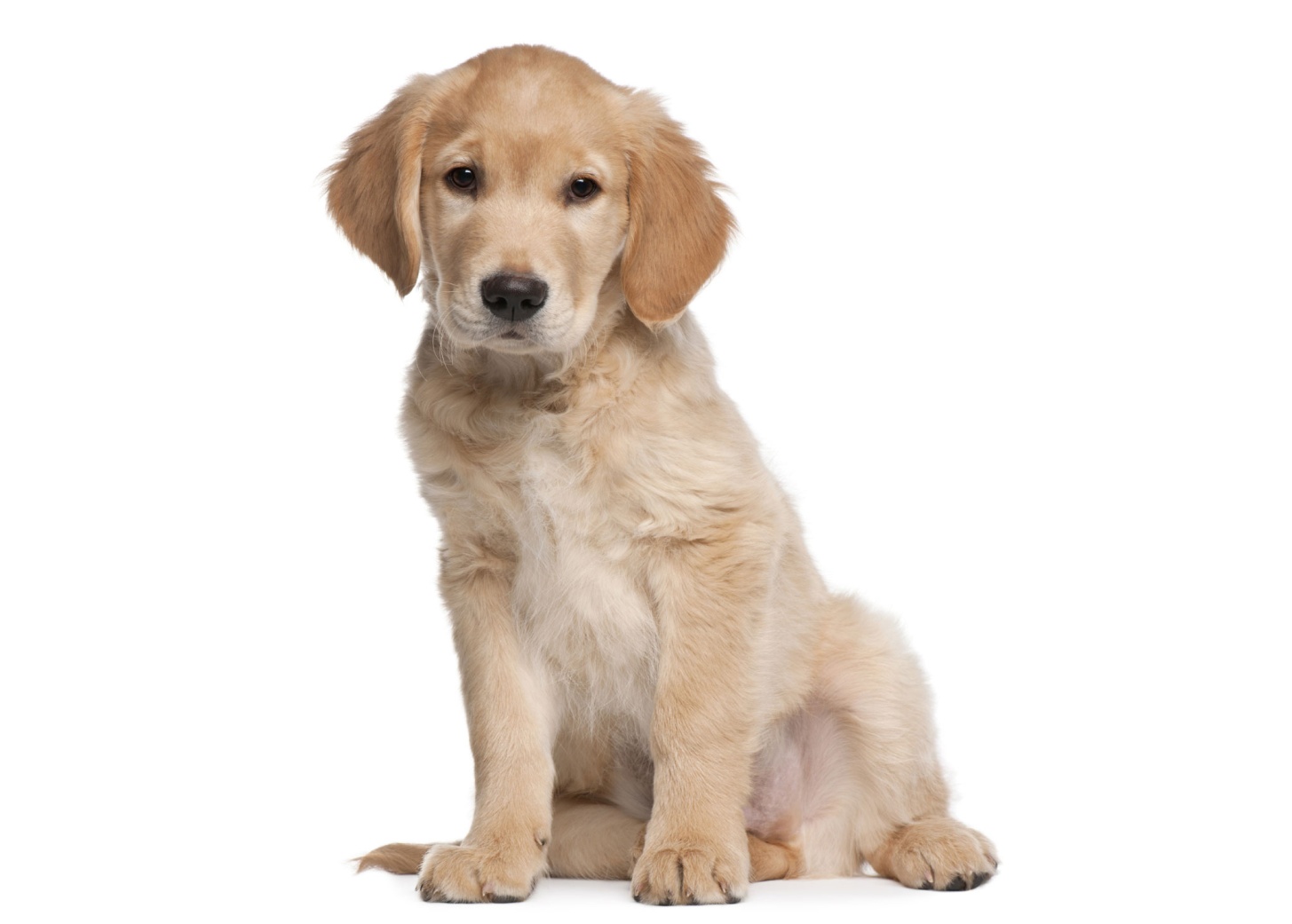 Ит
Собака
Dog
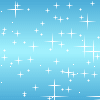 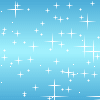 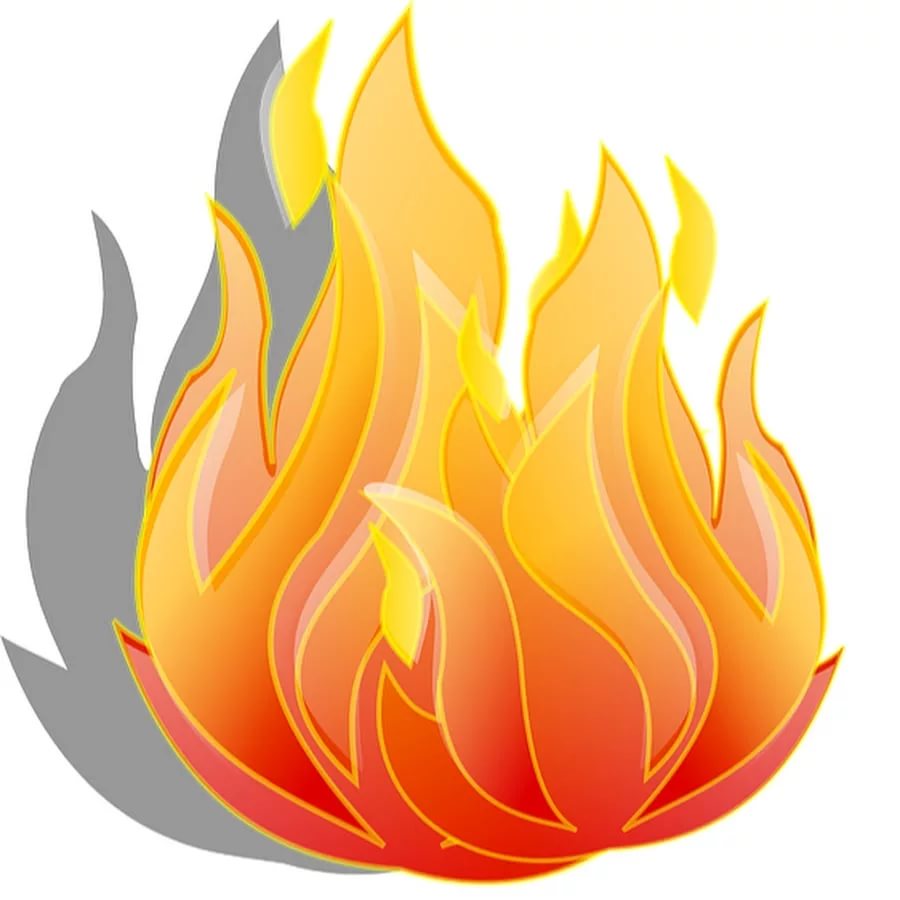 От
Огонь
Fire
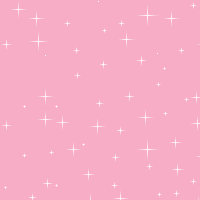 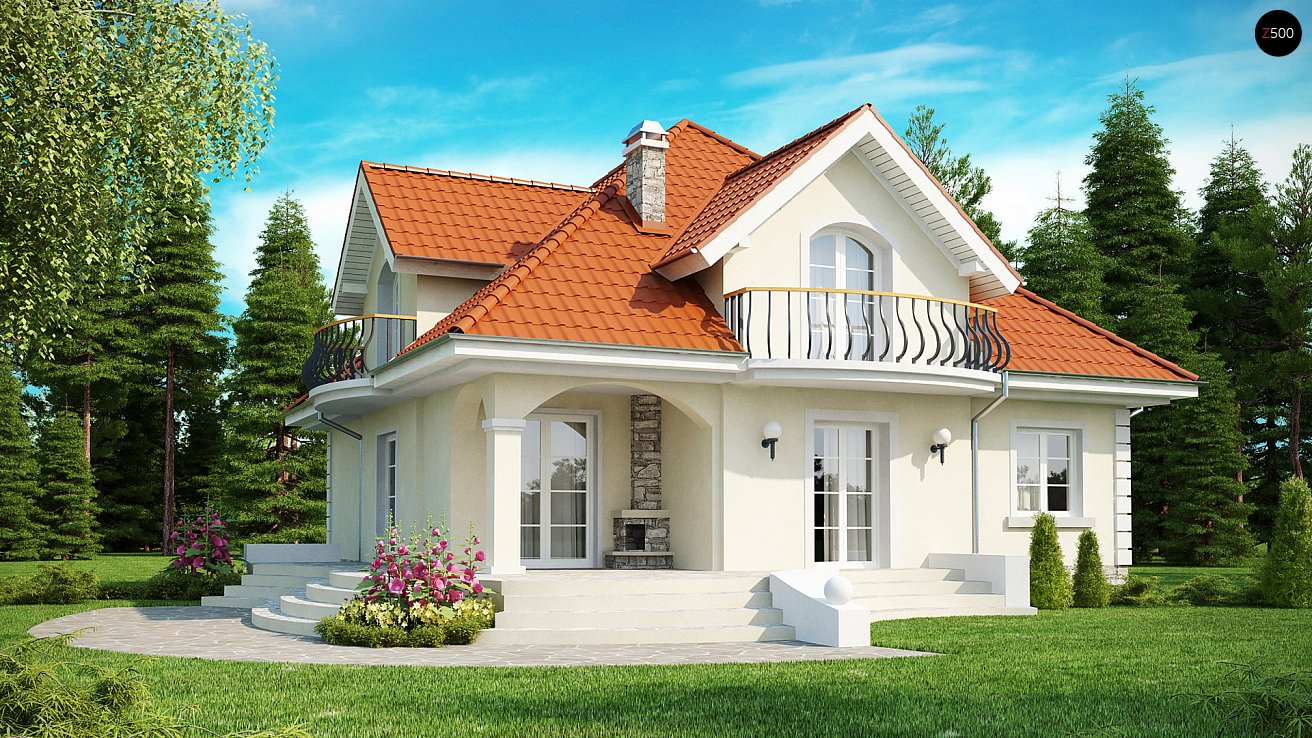 Үй
Дом
House
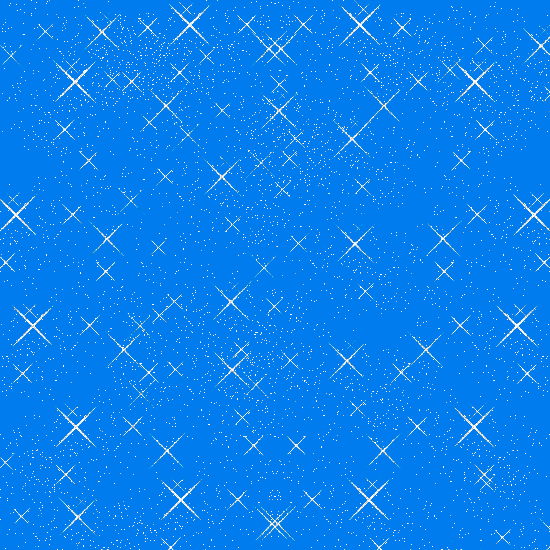 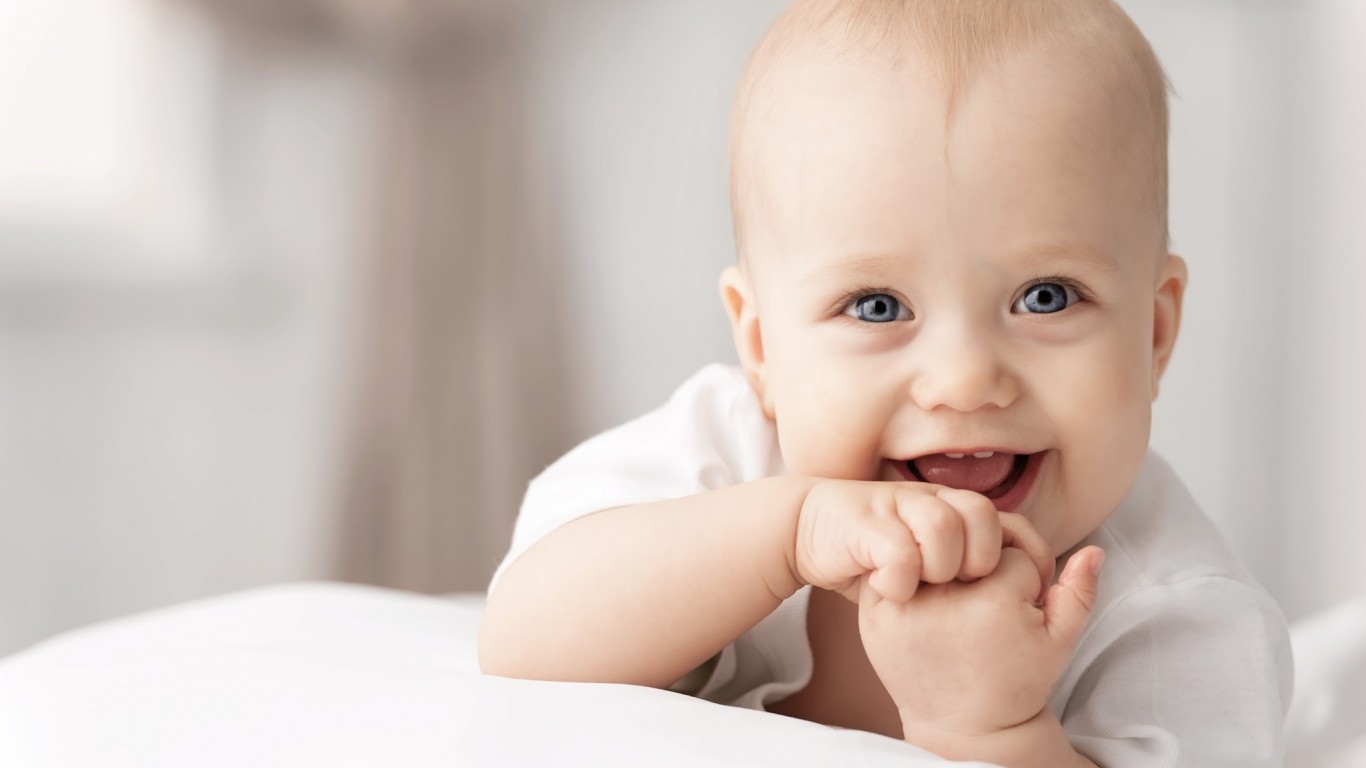 БалаРебенокChild
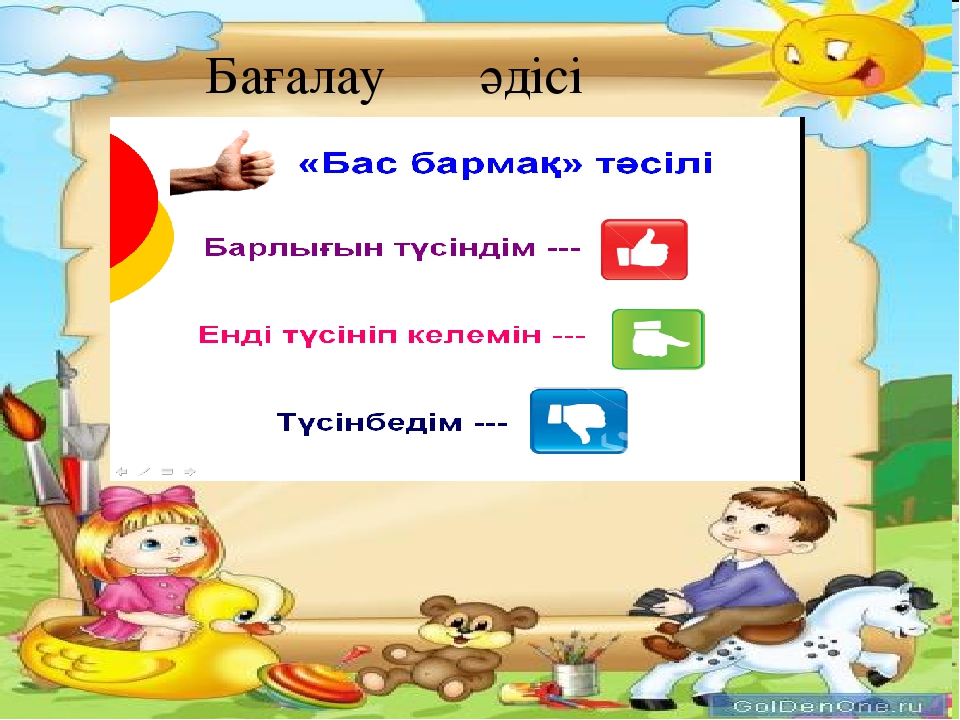